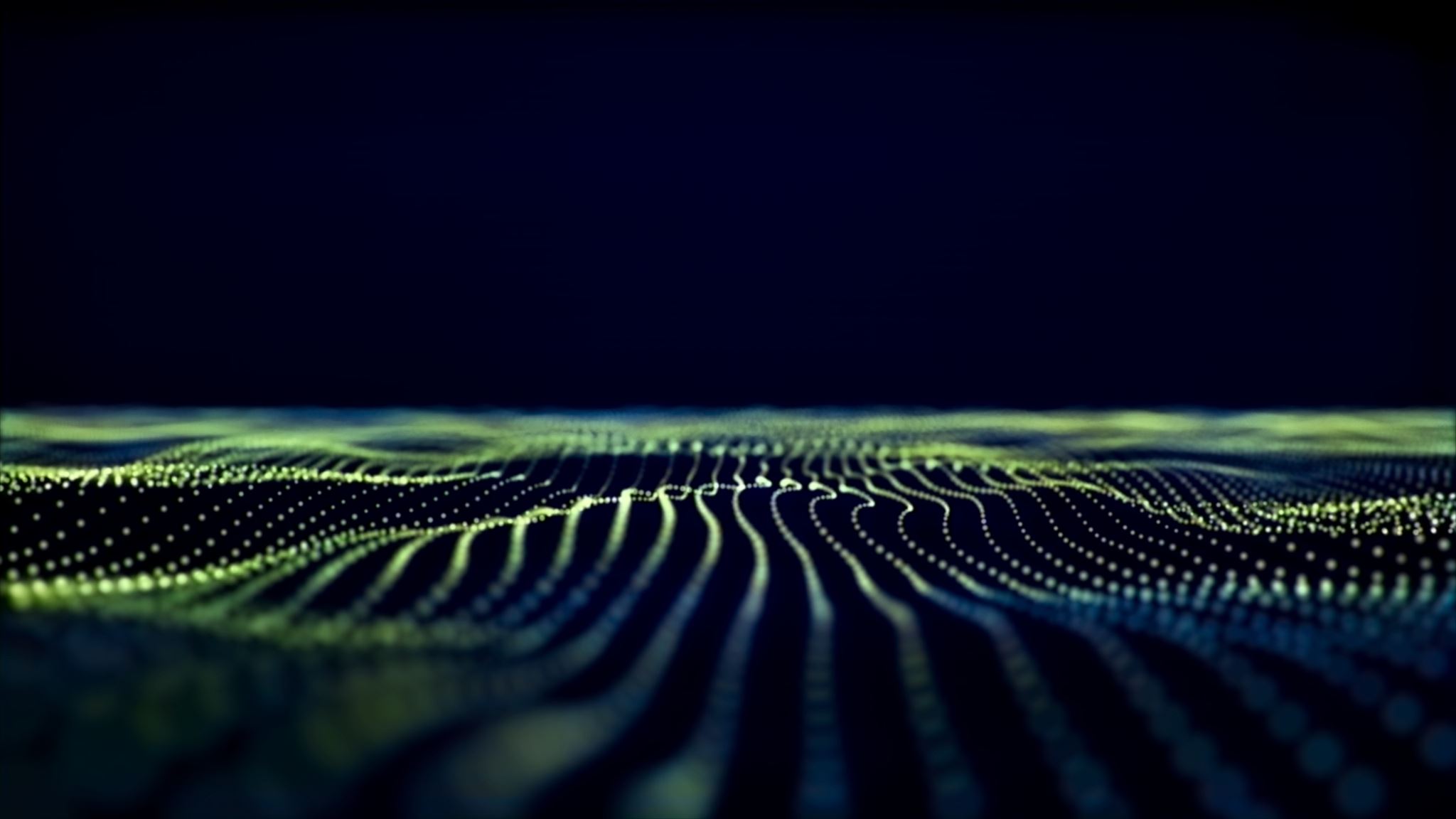 Intro to Microsoft Word
ShortCourse Handout
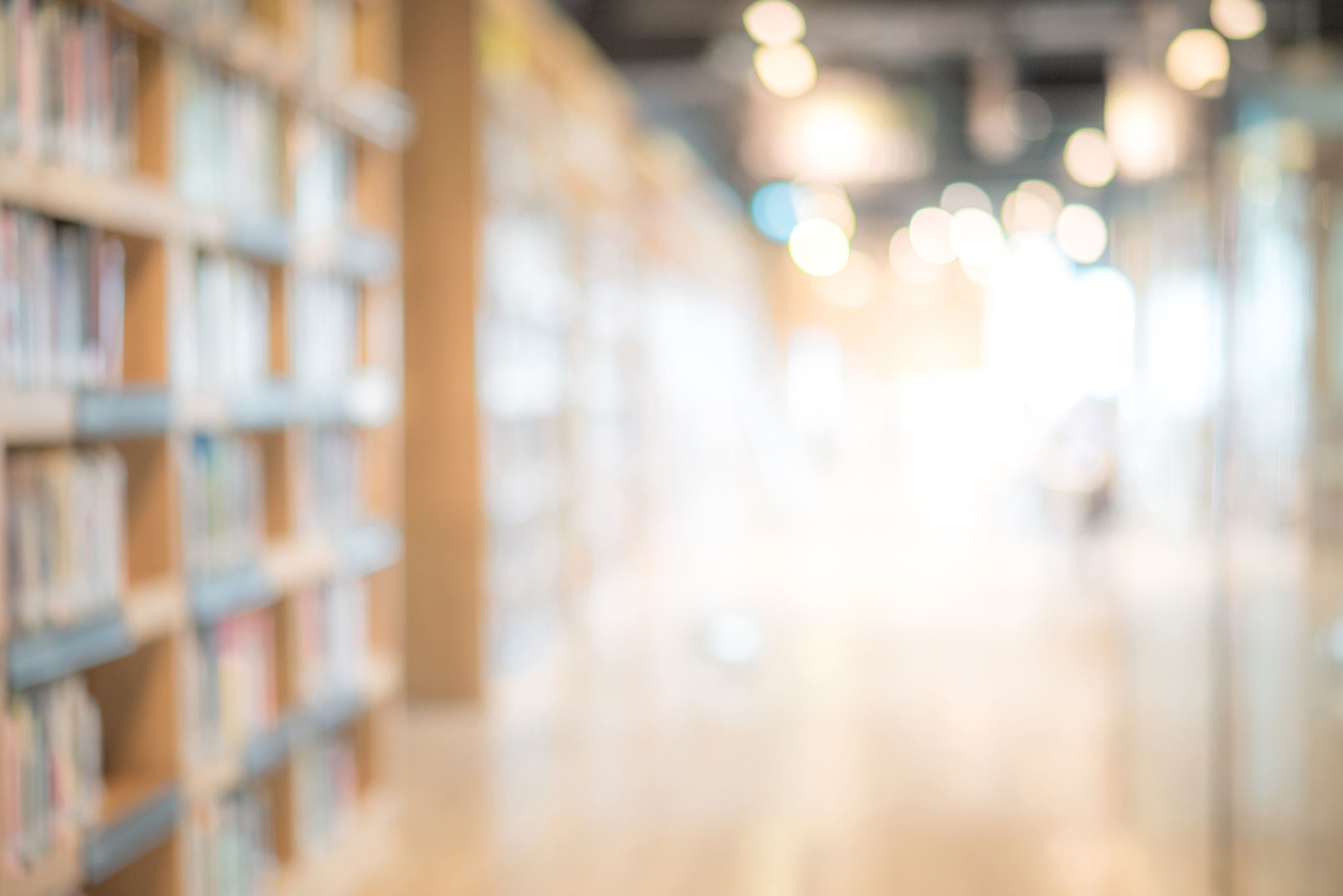 Copyright © 2022 Texas Tech University.  ALL RIGHTS RESERVED.  Members of Texas Tech University or Texas Tech Health Sciences Center may print and use this material for their personal use only.  No part of this material may be reproduced in any form without written permission from the author.
Introduction
Microsoft Word allows users to be able to:
- Create documents from scratch, or a template.
- Add text, images, art, and videos.
- Share your documents and work with others.
- Track and review changes.
Create a document
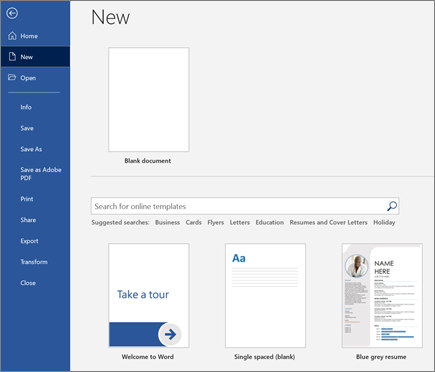 On the File tab, click New.
 In the Search for online templates box, enter the type of document you want to create, and press ENTER.
Adding Page Numbers
Click Insert
Click Page Numbers
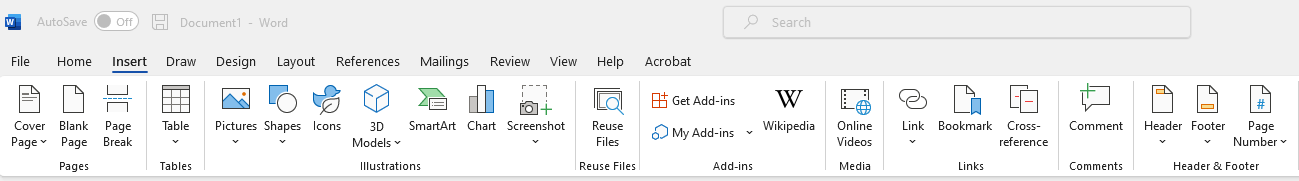 Add Pictures, Shapes, SmartArt, Chart, and more
Select the Insert tab.
 Select what you want to add:
Tables
Pictures
Shapes
Icons
3D Models
SmartArt
Chart
Ect.
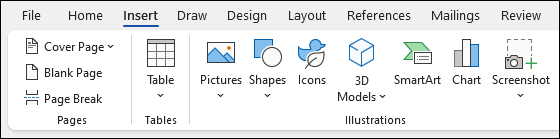 Ribbon Extras
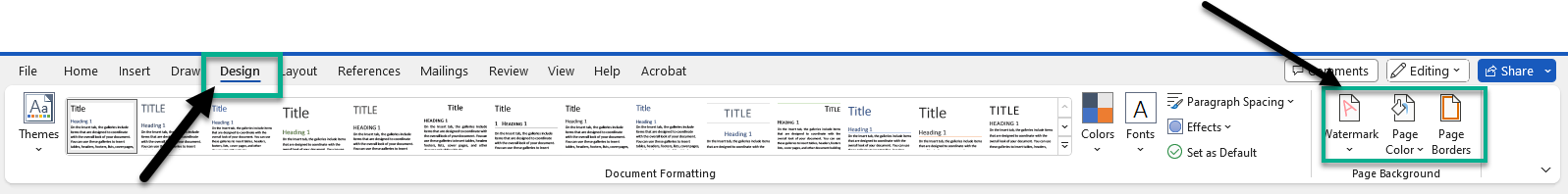 Watermark
Page Borders

Format Background
Ruler
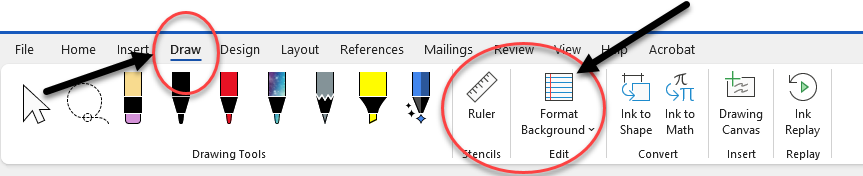 Add text
Place the cursor where you want to add the text.
 Start typing.
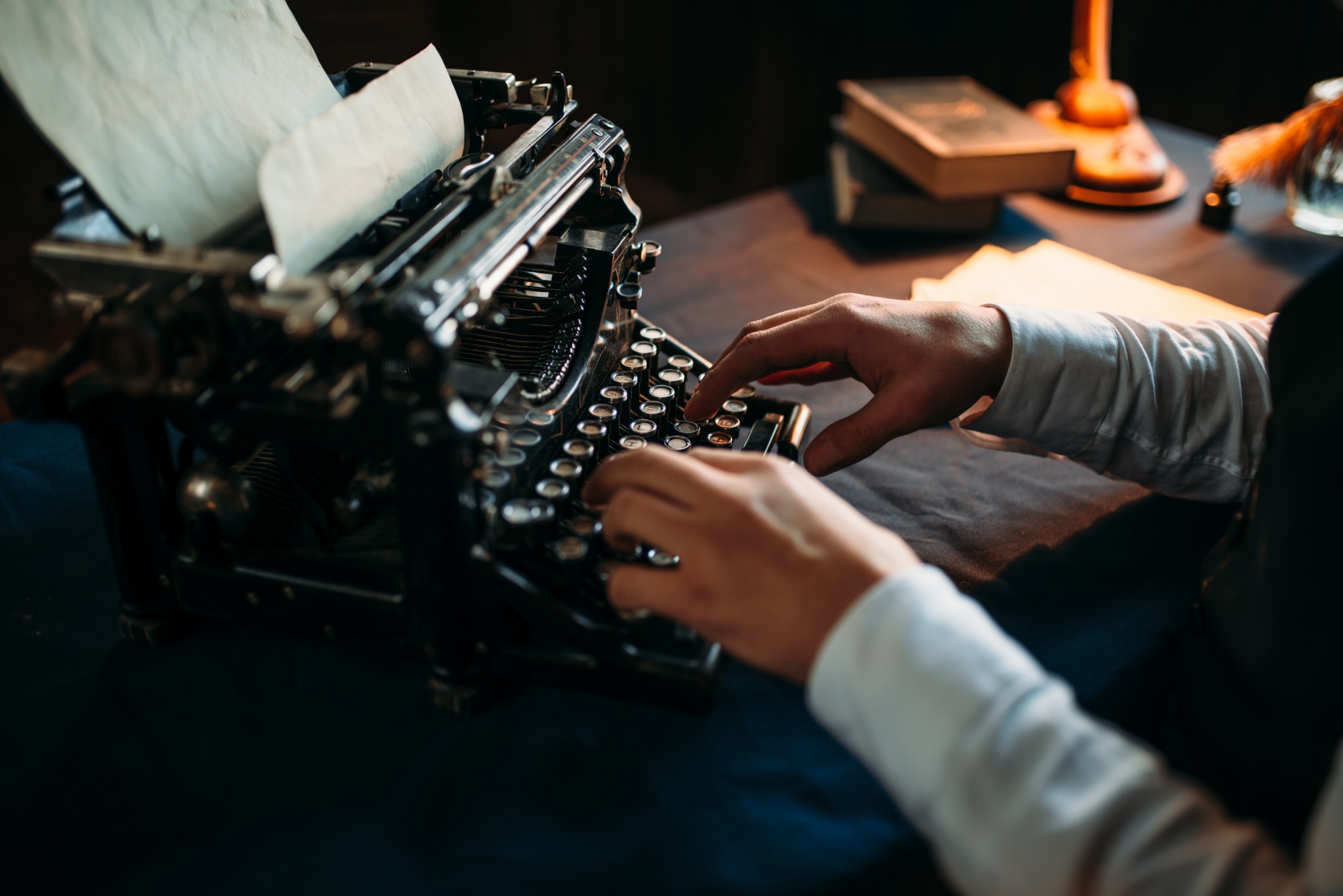 Format text
Select the text you want to format.
 Select an option to change the 
font, 
font size, font 
color, 
or make the text 
bold, 
italics, 
or underline.
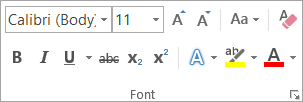 Line and Paragraph Spacing
On the Home tab, click the Line and Paragraph Spacing command, then select the desired line spacing.
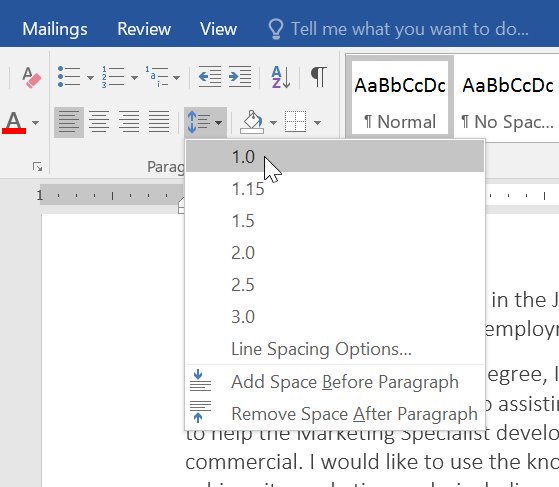 Lists
Select the text you want to format as a list.
On the Home tab, click the drop-down arrow next to the Bullets command. A menu of bullet styles will appear.
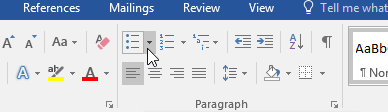 Page Layout
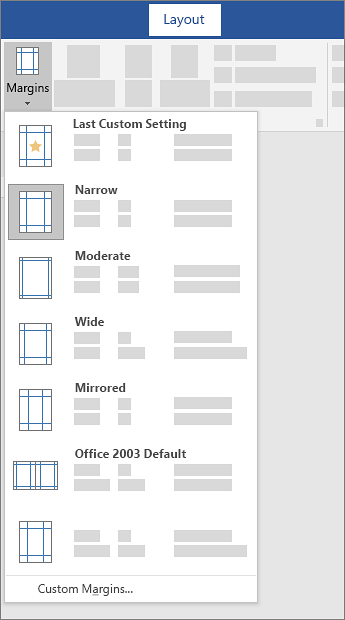 Select Layout > Margins. ﻿
 Select the margin configuration you want or select Custom Margins to define your own margins.
Collaborative Editing
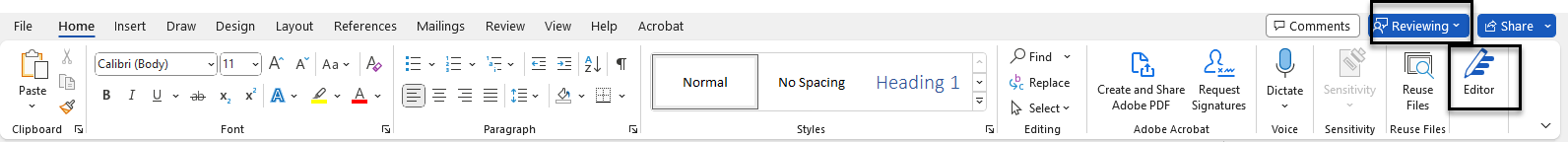 * When reviewing a document during collaboration, make sure that you select reviewing.
How to SAVE
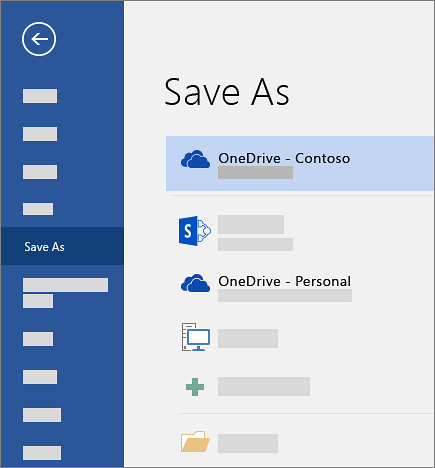 Go to File > Save As (or Save a Copy).
Recommended FREE Online Resource
Udemy: http://cbt.ttu.edu/
Resources
This handout was created using information from the following sites:  
https://support.microsoft.com/en-us/office/create-a-document-in-word-aafc163a-3a06-45a9-b451-cb7250dcbaa1?wt.mc_id=otc_word#
https://edu.gcfglobal.org/en/topics/word/
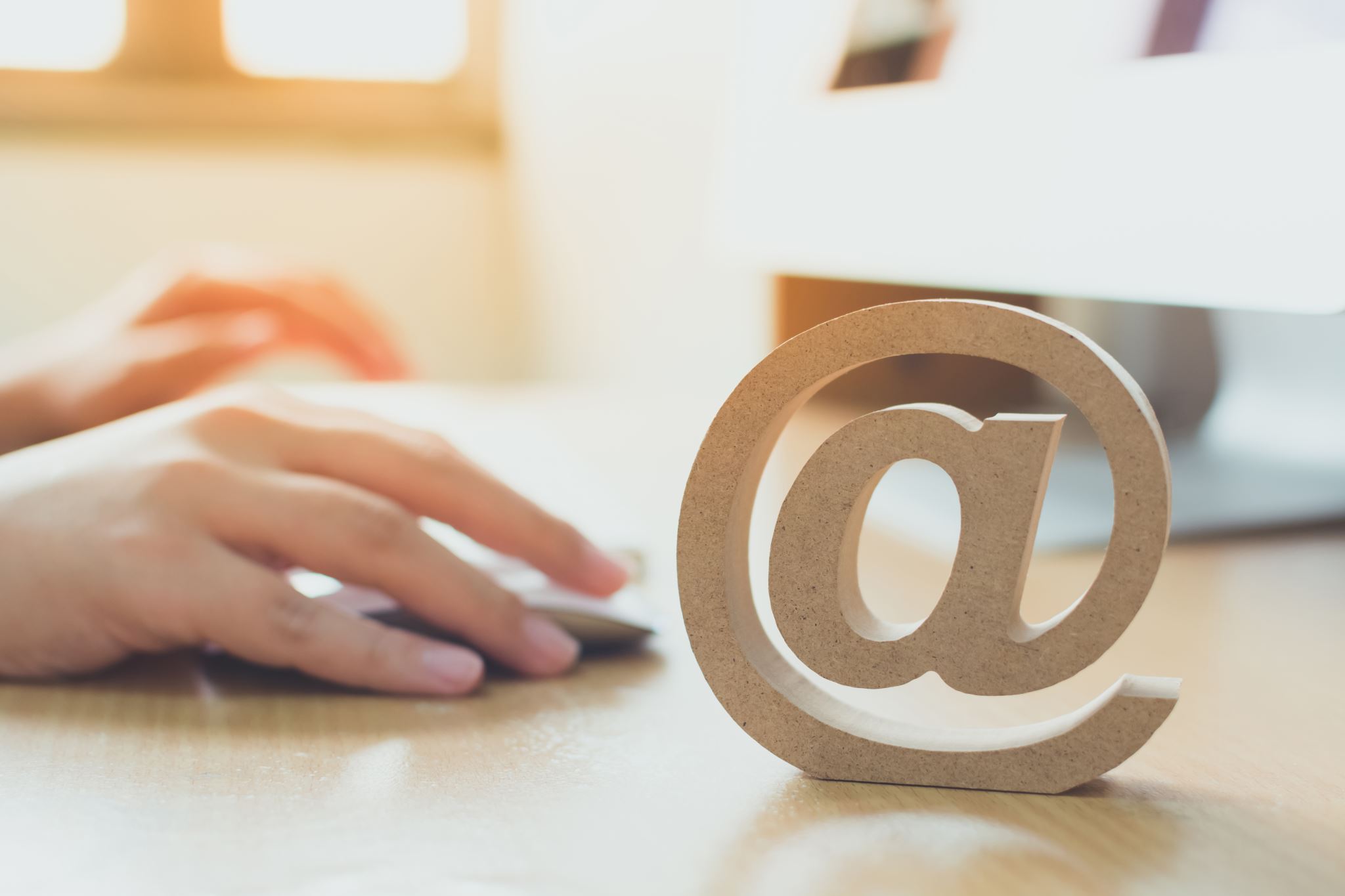 Assistance at TTU
For technical assistance, please contact IT Help Central at (806) 742-HELP or ithelpcentral@ttu.edu.   
More information and training resources, including training videos, can be found at:  
http://unifiedcommunications.ttu.edu. You can also contact IT Education Services at iteducation@ttu.edu or call the ATLC at (806)742-1650.